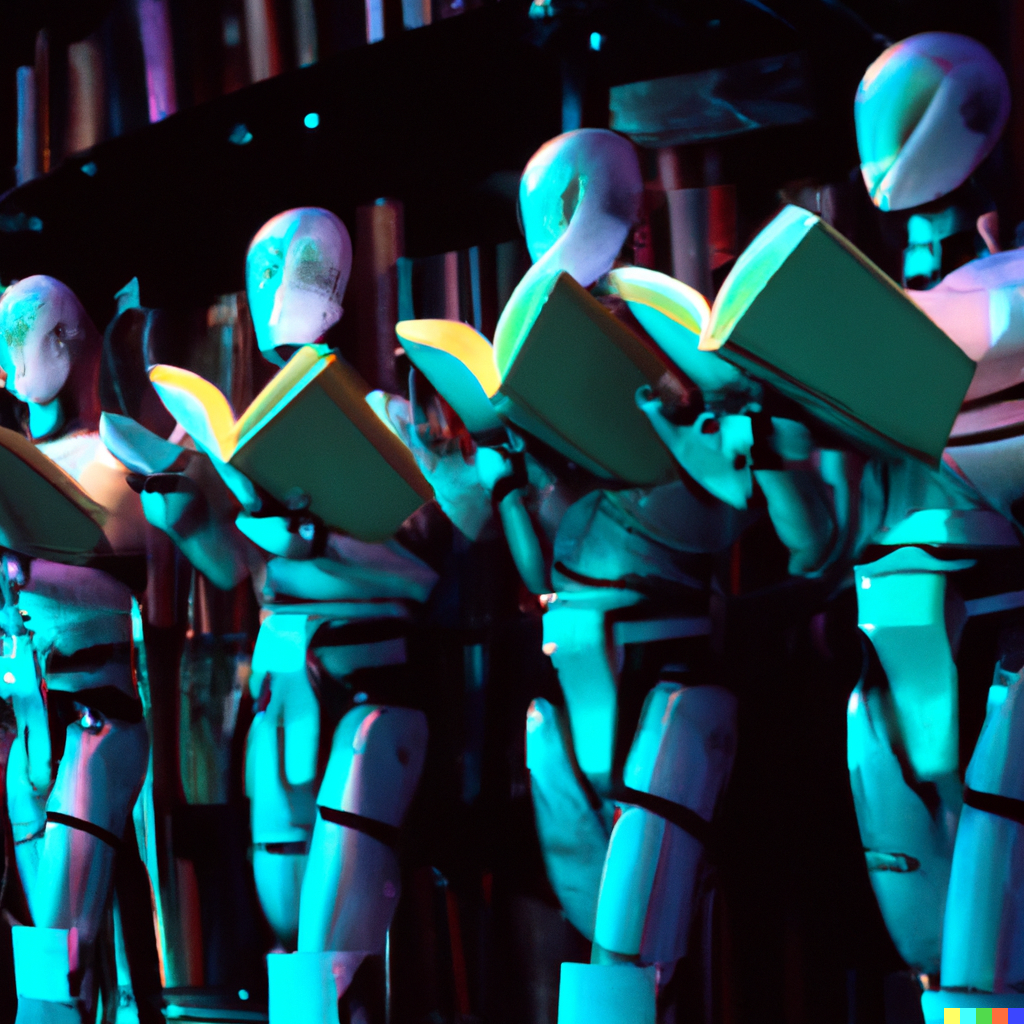 Das Digitale Langzeitarchiv an der Universitätsbibliothek Basel
Strategie & Vision
Jürgen Enge juergen.enge@unibas.ch
TRUST Principles
Lin, D., Crabtree, J., Dillo, I. et al. The TRUST Principles for digital repositories. Sci Data 7, 144 (2020). https://doi.org/10.1038/s41597-020-0486-7
Interpretation in Bezug auf Technologie
Transparenz: Sämtliche Prozesse sind einfach verständlich und kommunizierbar
Verantwortung: Dies ist nur möglich, wenn es ein vollständiges Verständnis über die Ablage der Inhalte gibt
BenutzerInnenzentriertheit: Das System darf nicht zu wenig und nicht zu viel können.
Nachhaltigkeit: Gut definierte (Meta-)Datenstrukturen im Archiv unterstützen die Nachhaltigkeit
Technologie: Durch technologischen Wandel dürfen die obigen Punkte nicht tangiert werden.
Merkmale
Unabhängigkeit
Nachhaltigkeit
Speicherort
AIP-Struktur
Archiv-management-system
Speicherung
Folgerung
Unabhängigkeit
Nachhaltigkeit
Cloud (public/private)
S3 Speicher/…
OCFL
Microservices
Automatisierte Verteilung
OCFL
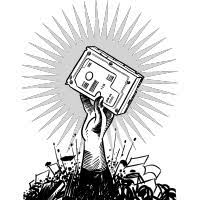 Oxford Common File Layout
This Oxford Common File Layout (OCFL) specification describes an application-independent approach to the storage of digital information in a structured, transparent, and predictable manner. It is designed to promote long-term object management best practices within digital repositories.

Specifically, the benefits of the OCFL include:

Completeness, so that a repository can be rebuilt from the files it stores
Parsability, both by humans and machines, to ensure content can be understood in the absence of original software
Robustness against errors, corruption, and migration between storage technologies
Versioning, so repositories can make changes to objects allowing their history to persist
Storage diversity, to ensure content can be stored on diverse storage infrastructures including conventional filesystems and cloud object stores
https://ocfl.io/1.1/spec/
OCFL
Neue Möglichkeiten für Formatmigrationen
Oxford Common File Layout
This Oxford Common File Layout (OCFL) specification describes an application-independent approach to the storage of digital information in a structured, transparent, and predictable manner. It is designed to promote long-term object management best practices within digital repositories.

Specifically, the benefits of the OCFL include:

Completeness, so that a repository can be rebuilt from the files it stores
Parsability, both by humans and machines, to ensure content can be understood in the absence of original software
Robustness against errors, corruption, and migration between storage technologies
Versioning, so repositories can make changes to objects allowing their history to persist
Storage diversity, to ensure content can be stored on diverse storage infrastructures including conventional filesystems and cloud object stores
https://ocfl.io/1.1/spec/
OCFL
Gleichberechtigte Speicherung an vielen Orten
Oxford Common File Layout
This Oxford Common File Layout (OCFL) specification describes an application-independent approach to the storage of digital information in a structured, transparent, and predictable manner. It is designed to promote long-term object management best practices within digital repositories.

Specifically, the benefits of the OCFL include:

Completeness, so that a repository can be rebuilt from the files it stores
Parsability, both by humans and machines, to ensure content can be understood in the absence of original software
Robustness against errors, corruption, and migration between storage technologies
Versioning, so repositories can make changes to objects allowing their history to persist
Storage diversity, to ensure content can be stored on diverse storage infrastructures including conventional filesystems and cloud object stores
https://ocfl.io/1.1/spec/
OCFL
Source of Truth

Aufbau des Systems aus den Archivalien heraus
Oxford Common File Layout
This Oxford Common File Layout (OCFL) specification describes an application-independent approach to the storage of digital information in a structured, transparent, and predictable manner. It is designed to promote long-term object management best practices within digital repositories.

Specifically, the benefits of the OCFL include:

Completeness, so that a repository can be rebuilt from the files it stores
Parsability, both by humans and machines, to ensure content can be understood in the absence of original software
Robustness against errors, corruption, and migration between storage technologies
Versioning, so repositories can make changes to objects allowing their history to persist
Storage diversity, to ensure content can be stored on diverse storage infrastructures including conventional filesystems and cloud object stores
https://ocfl.io/1.1/spec/
OCFL
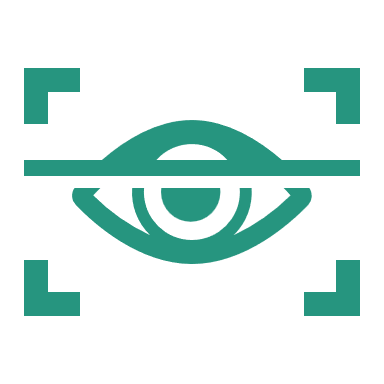 Source of Truth

Aufbau des Systems aus den Archivalien heraus
Revisionssicherheit
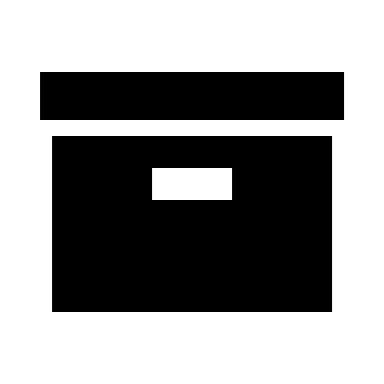 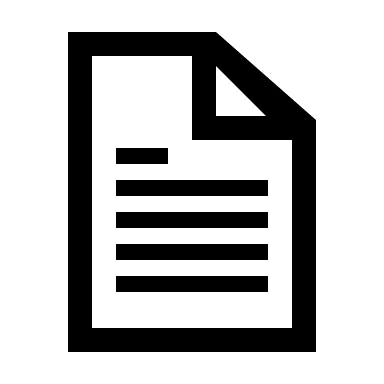 Metadaten
Medien
OCFL
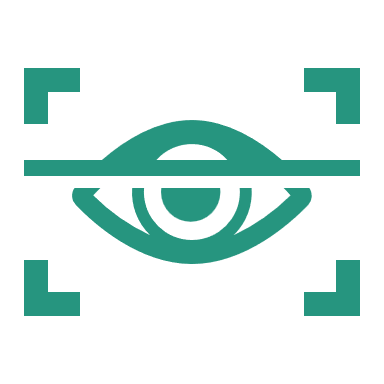 Revisionssicherheit
gocfl
Formaterkennung
Migration
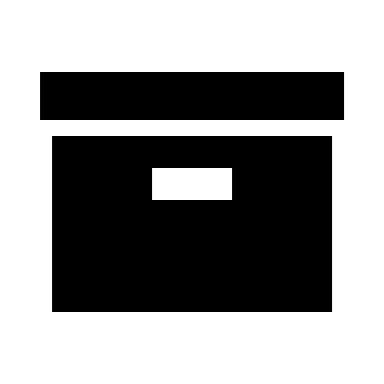 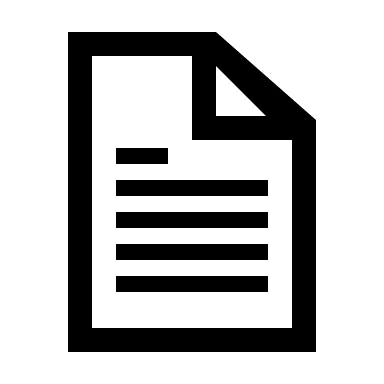 Paketierung
Validierung
Metadaten
Medien
gocfl  - tech. Metadaten
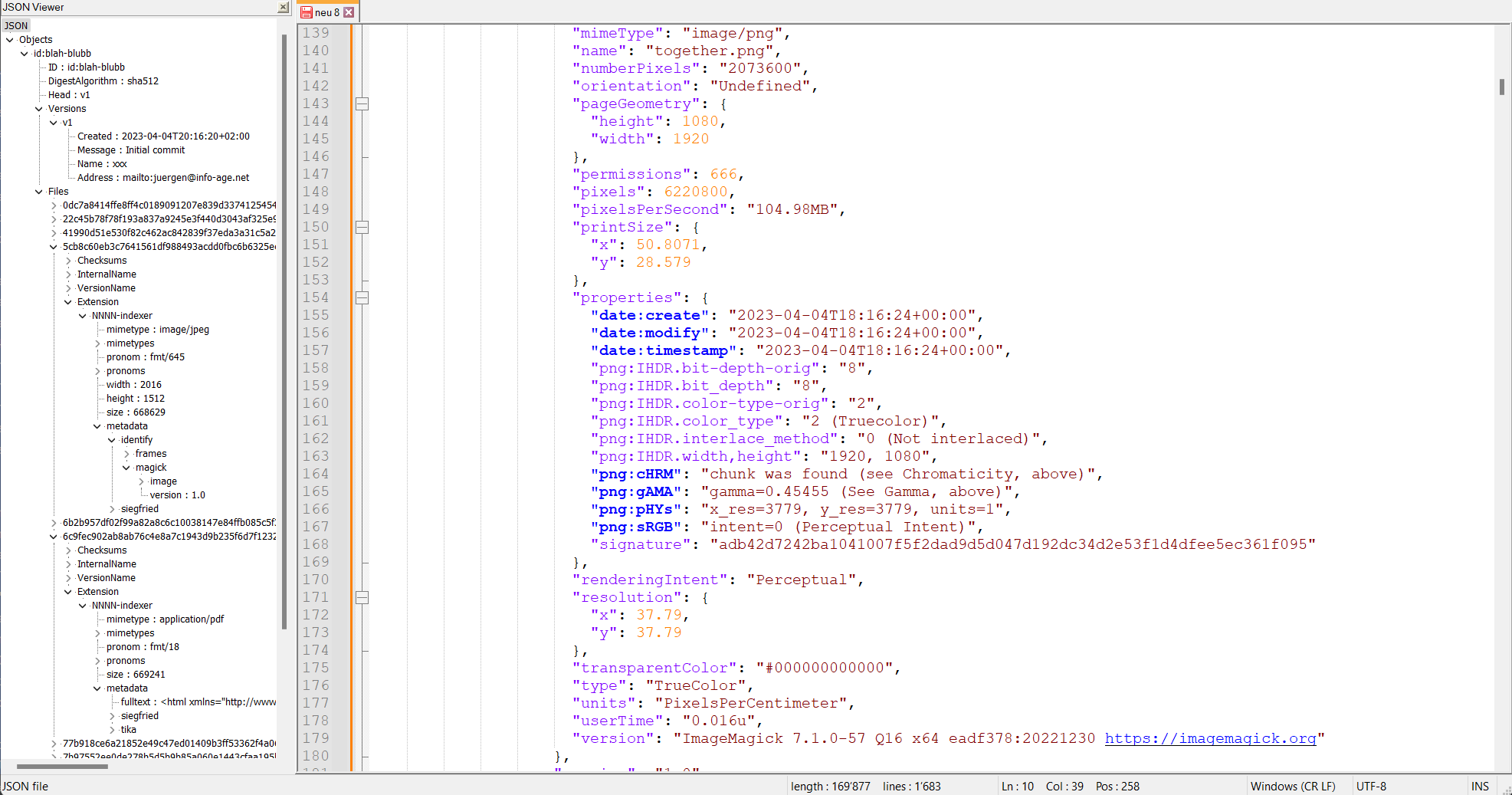 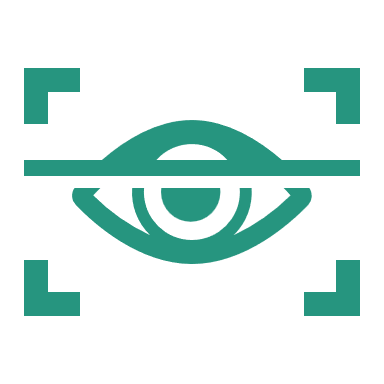 Revisionssicherheit
gocfl
Formaterkennung
Migration
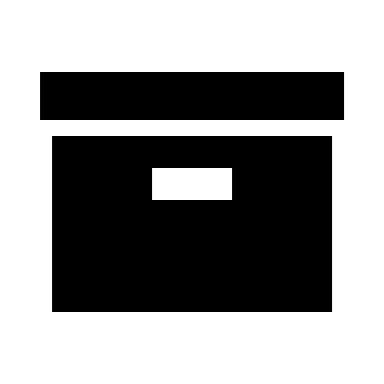 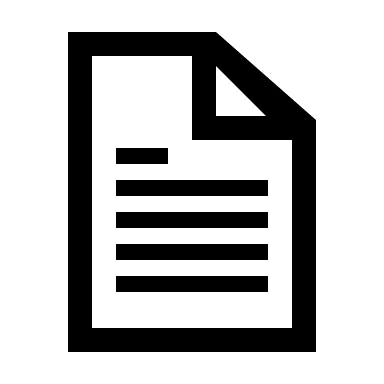 Paketierung
Validierung
Metadaten
Metadaten
Medien
Medien
gocfl – Reporting (Webbrowser)
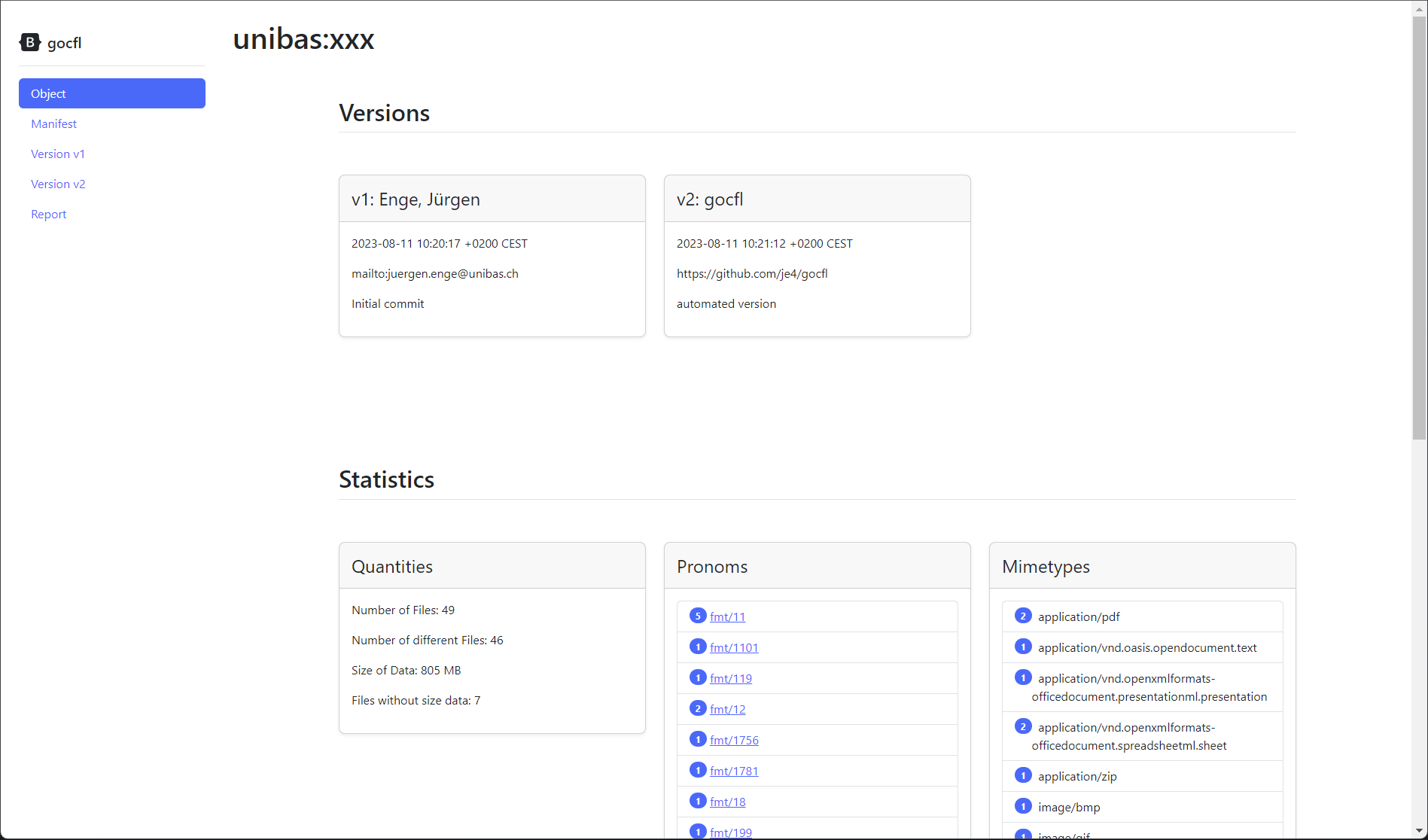 gocfl – Reporting (Webbrowser)
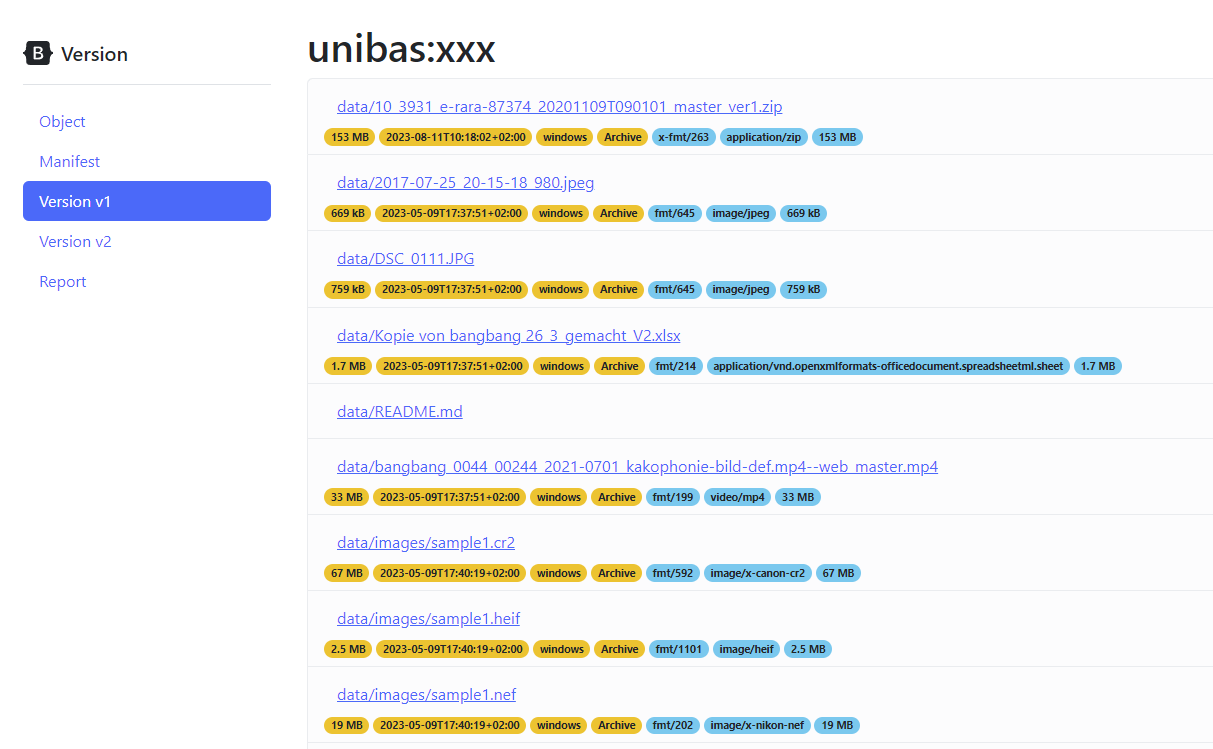 gocfl – Reporting (Webbrowser)
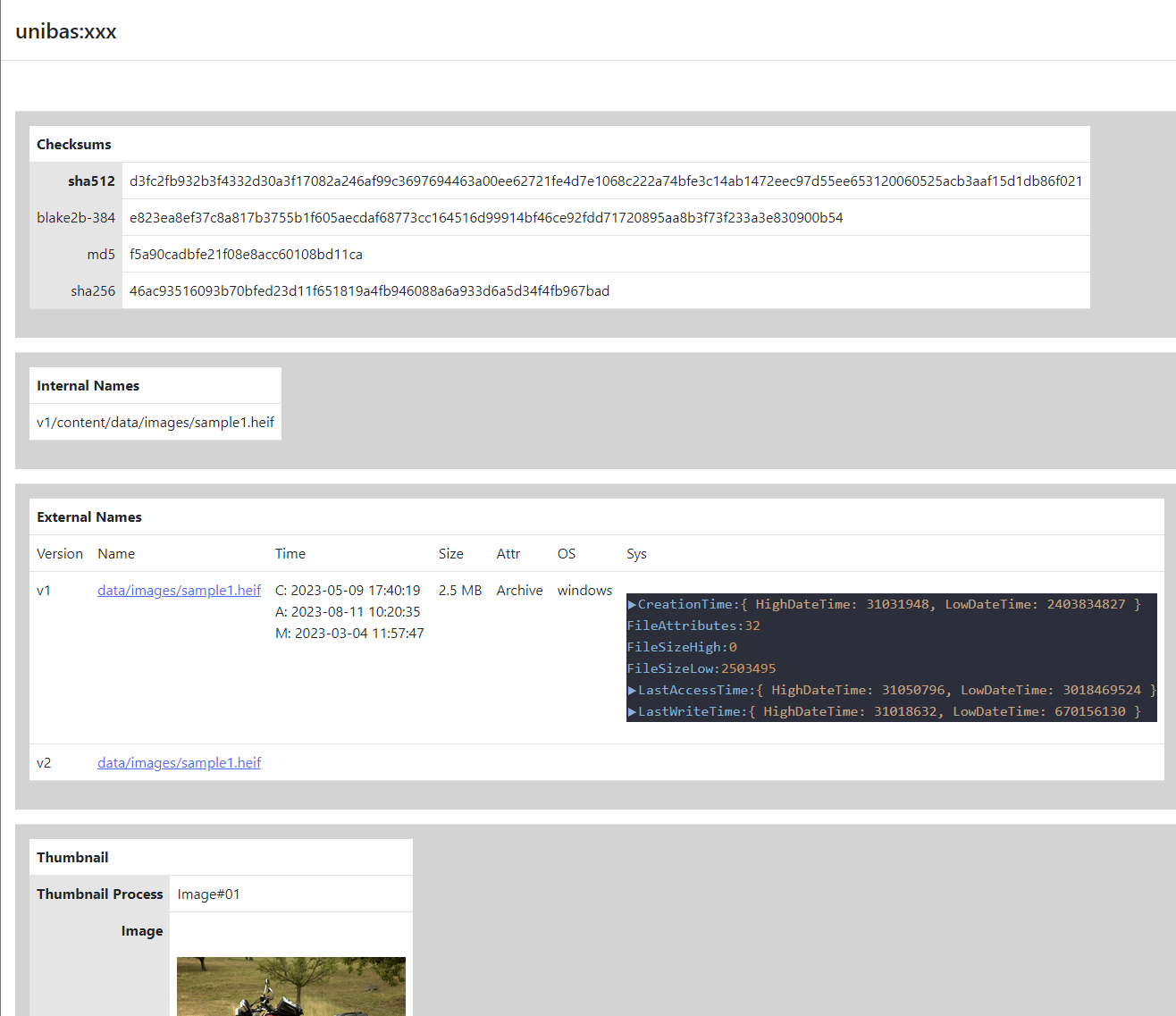 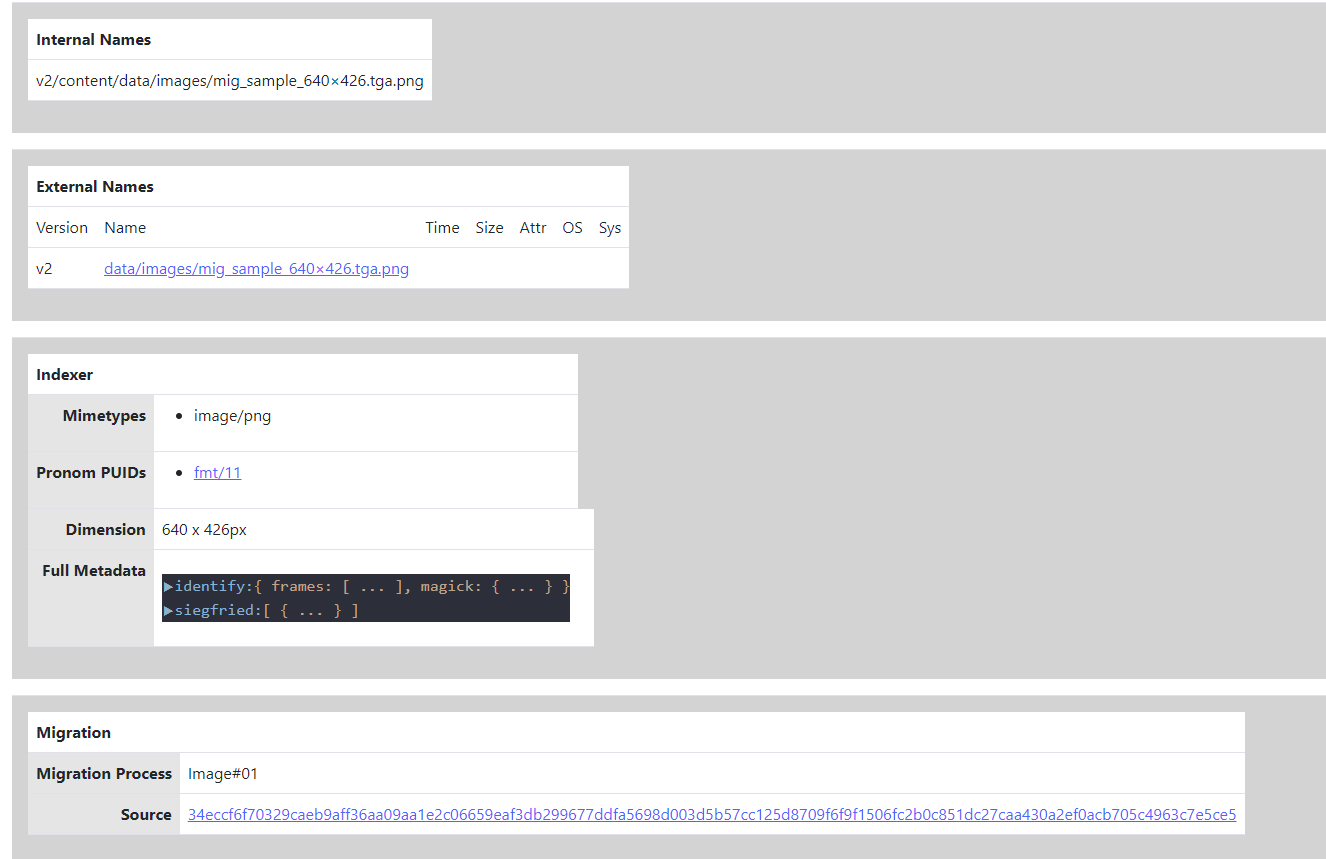 gocfl – Reporting (PDF)
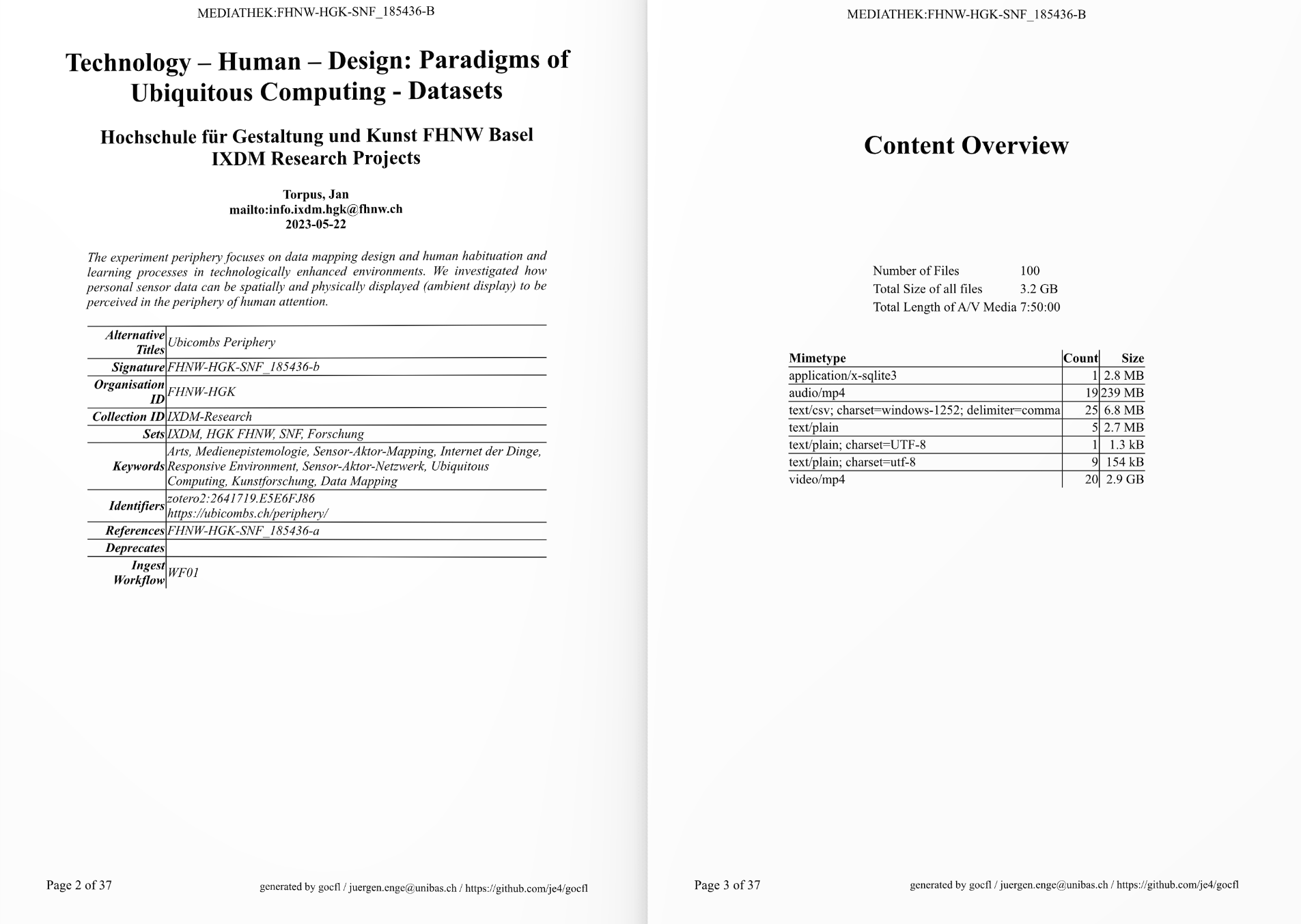 https://doi.org/10.26254/med/6352
gocfl – Reporting (PDF)
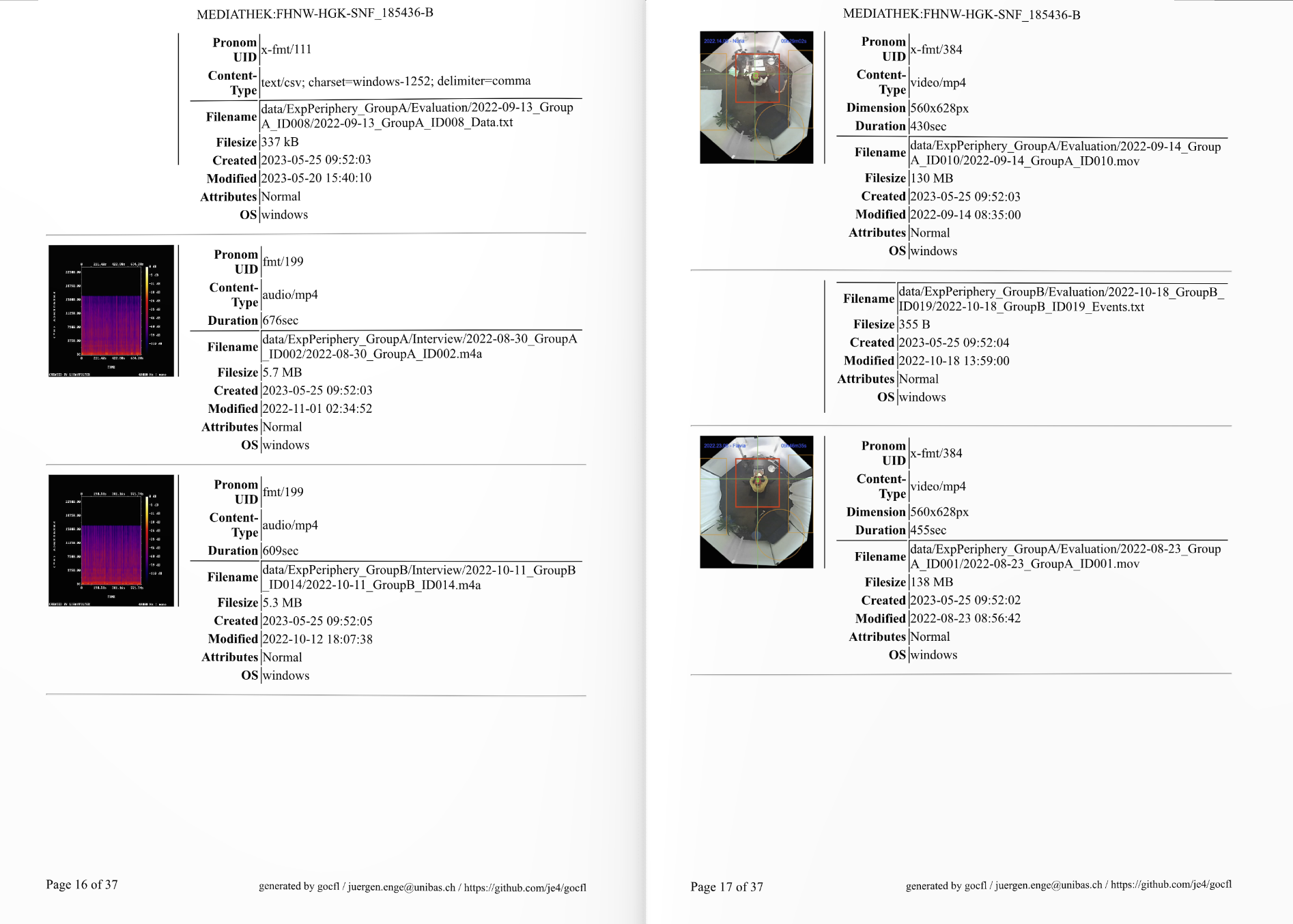 https://doi.org/10.26254/med/6352
DLZA UB
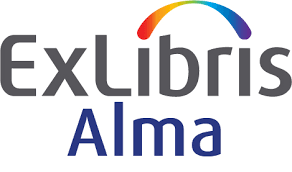 Archival Storage System
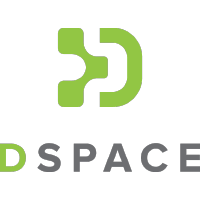 Reporter
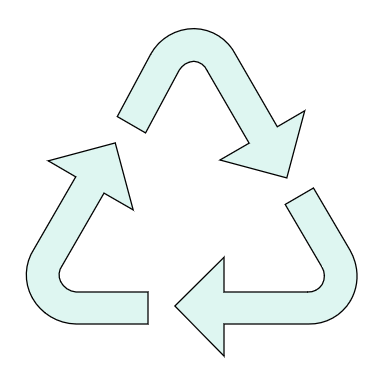 Mapper
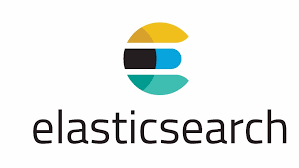 gocfl
Formaterkennung
Ingester
Migration
Digispace
Unibas sciCore (S3)
Unibas sciCore (S3)
SIP Builder
ArchivalManager
Paketierung
Validierung
Mediaserver
SWITCHcoldstor(S3)
SWITCHcoldstorLausanne (S3)
Checker
Indexer
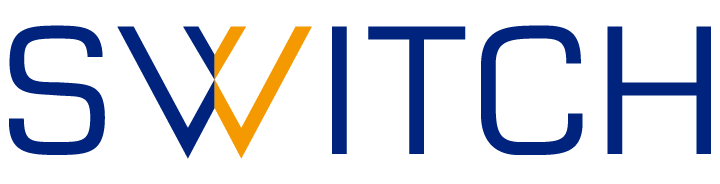 UB Disk Storage
SWITCHcoldstorZürich (S3)
Medien
Dispatcher
DLZA UB
Archival Storage System
Trennung von Speicherung und Management
Speicherprovider unabhängig von Archivmanagementsystem
Archivmanagement als Microservice Architektur
Mandantenfähig

Idee
Zentraler Betrieb des Archivmanagements
Dezentrale Speicherung basierend auf gewünschter Qualität und Kosten
Reporter
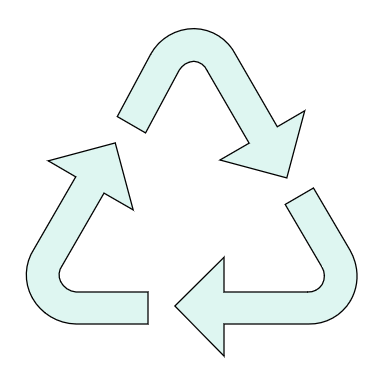 gocfl
Formaterkennung
Ingester
Migration
Unibas sciCore (S3)
Unibas sciCore (S3)
ArchivalManager
Paketierung
Validierung
SWITCHcoldstor(S3)
SWITCHcoldstorLausanne (S3)
Checker
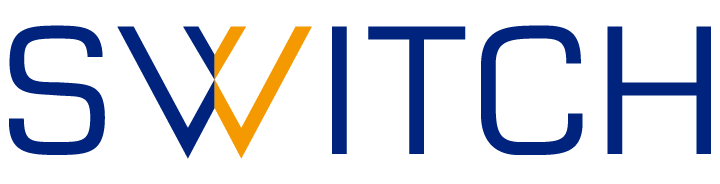 UB Disk Storage
SWITCHcoldstorZürich (S3)
Medien
Dispatcher
Vielen Dank für die Aufmerksamkeit
Jürgen Enge juergen.enge@unibas.ch